Архангельск - город воинской славы
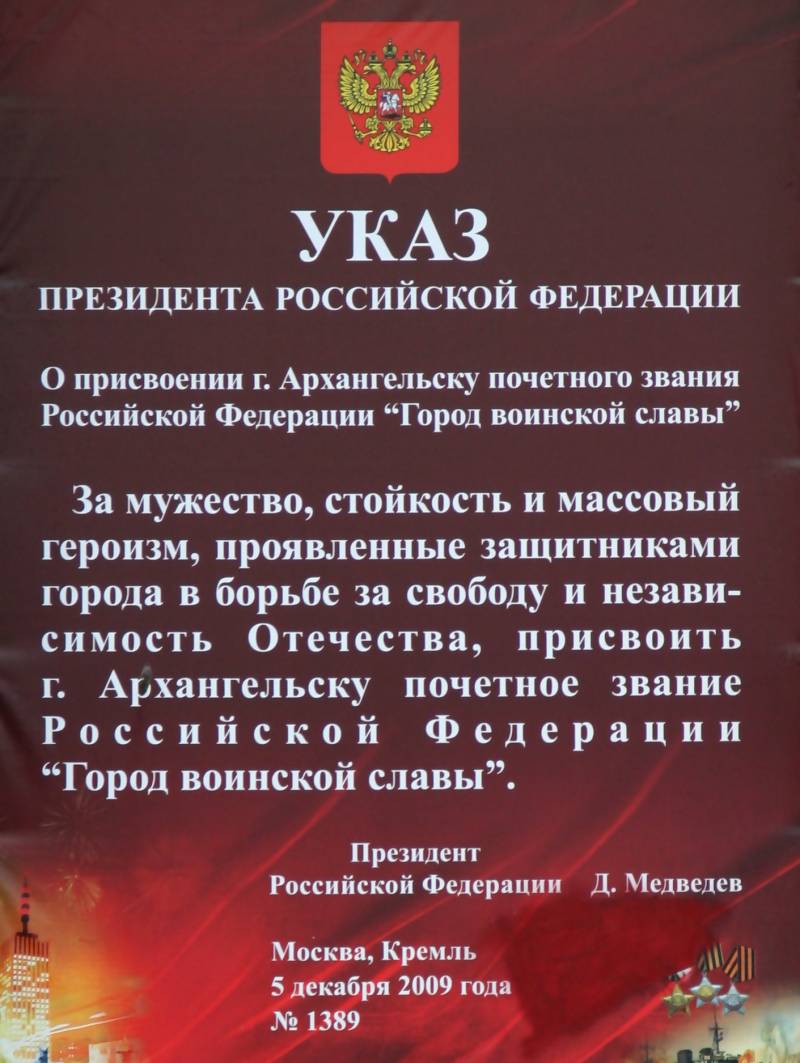 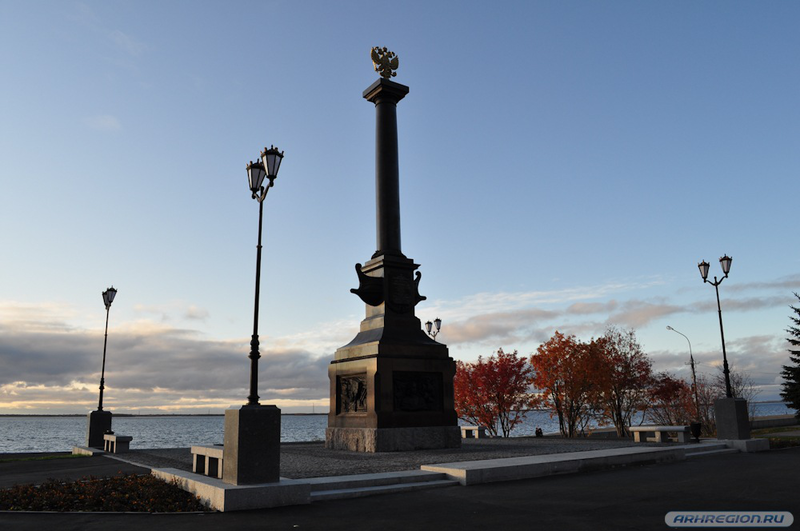 Город воинской славы
Почётное звание Российской Федерации, присваиваемое отдельным городам Российской Федерации «за мужество, стойкость и массовый героизм, проявленные защитниками города в борьбе за свободу и независимость Отечества».
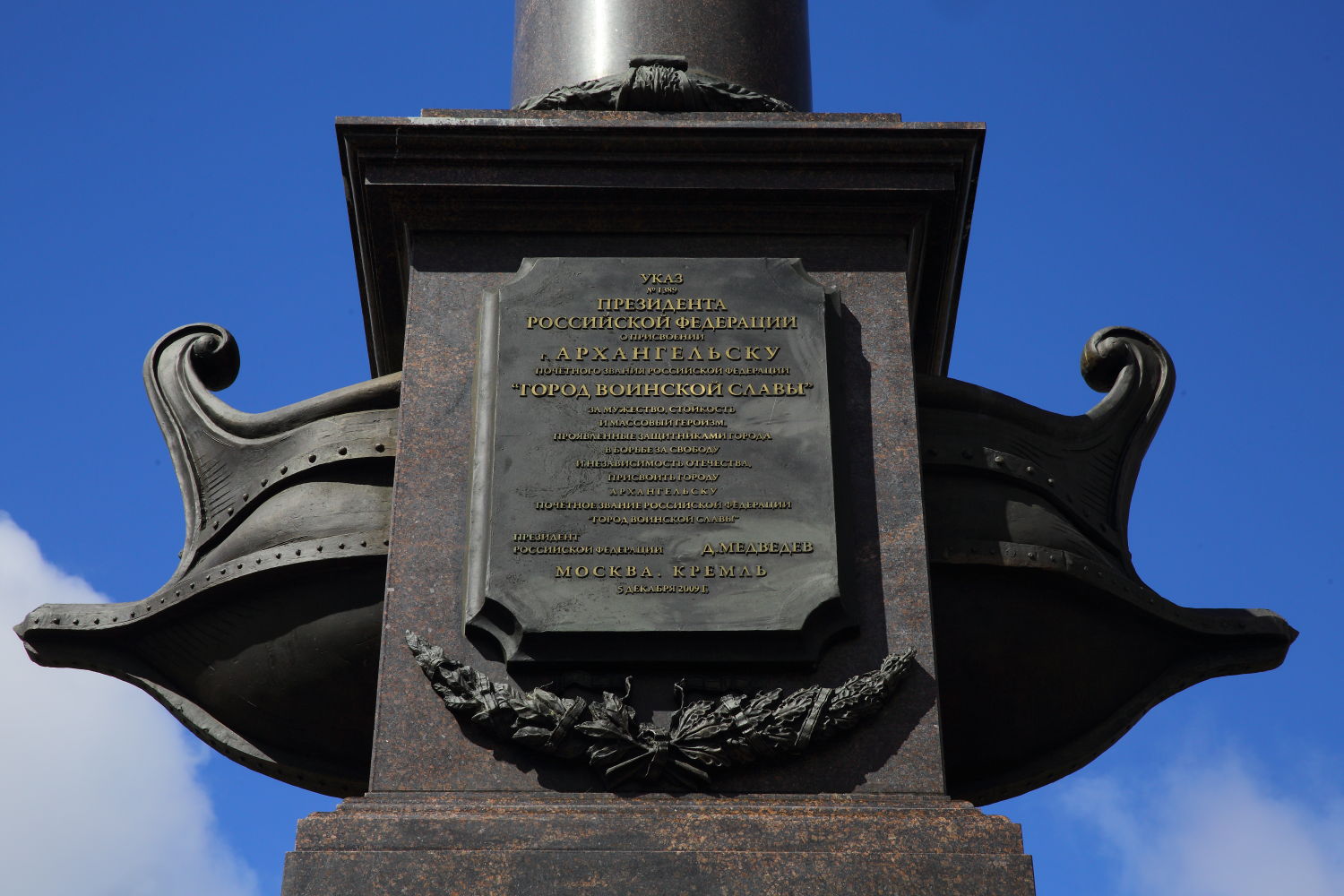 Почетное звание было присвоено Архангельску 5 декабря 2009 года Указом Президента Российской Федерации
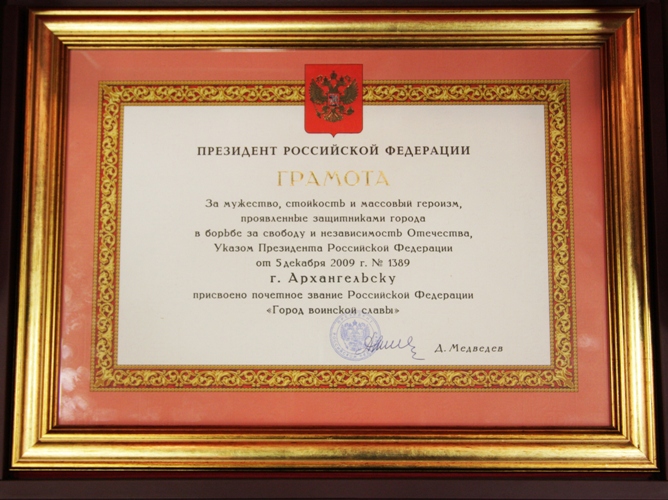 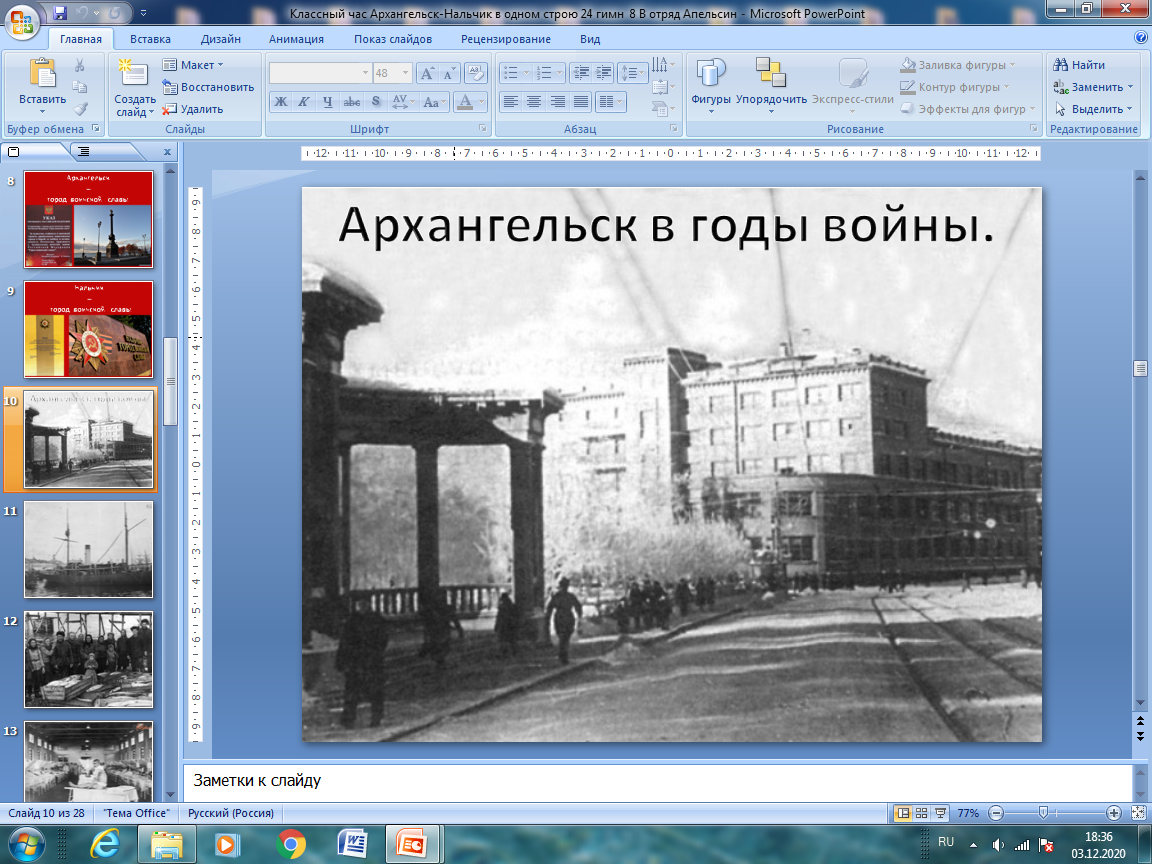 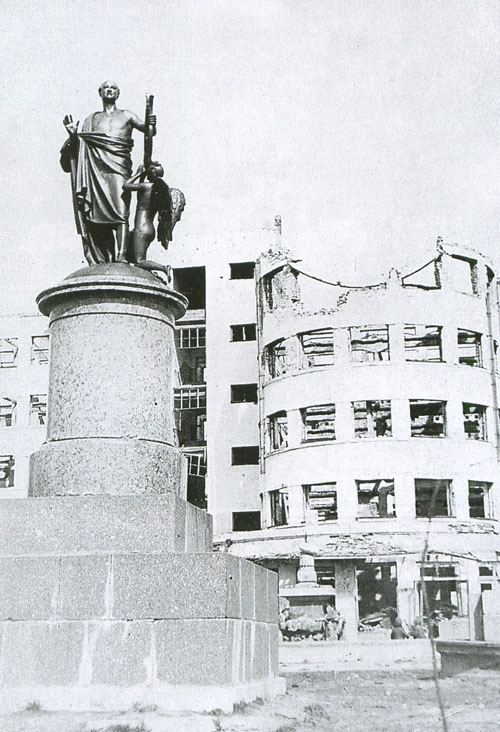 22 июня 1941 года мирный труд северян был прерван вероломным нападением фашистской Германии на СССР, северяне узнали об этом из радиосообщения в 12 часов дня
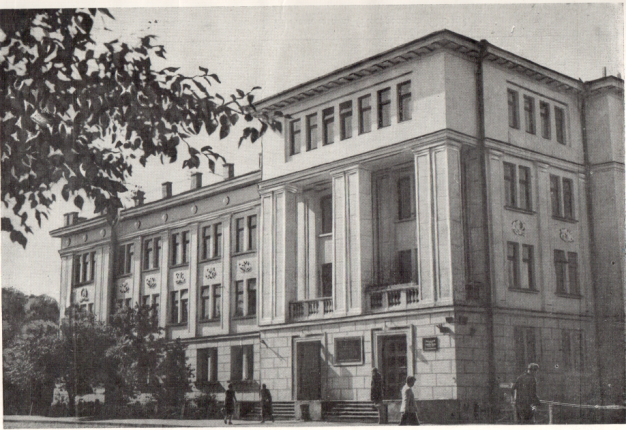 В первые военные месяцы в Архангельске 11 помещений были переданы под госпитали. Всего в Архангельске работало более 20 госпиталей. Благодаря Архангельским медикам в строй вернулись десятки тысяч бойцов и командиров
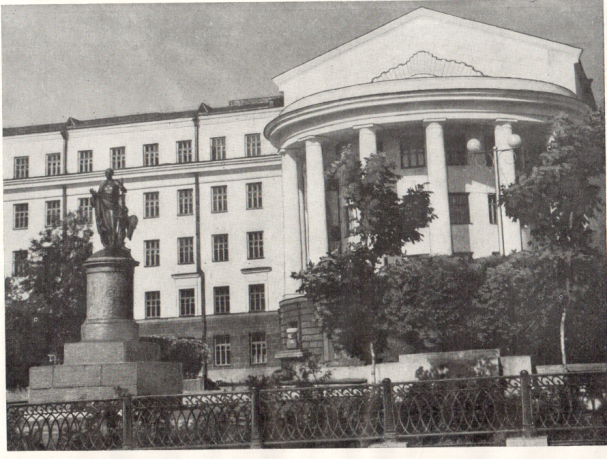 Учёными Архангельска был совершен ряд открытий, имеющих значения для Вооружённых Сил СССР:- создана горючая жидкость для уничтожения танков противника;- создана специальная паста, предупреждающая обмерзание и запотевание оптических приборов;- выработан антибиотик – нативный пенициллин;- создан хвойный витаминный экстракт против цинги
Жизнью каждого пятого архангелогородца, умершего от голода и болезней, заплатил Архангельск за своевременно направленные на фронт ленд-лизовские грузы, за построенные и отремонтированные корабли, за лес, за целлюлозу и рыбу
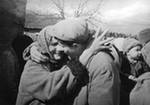 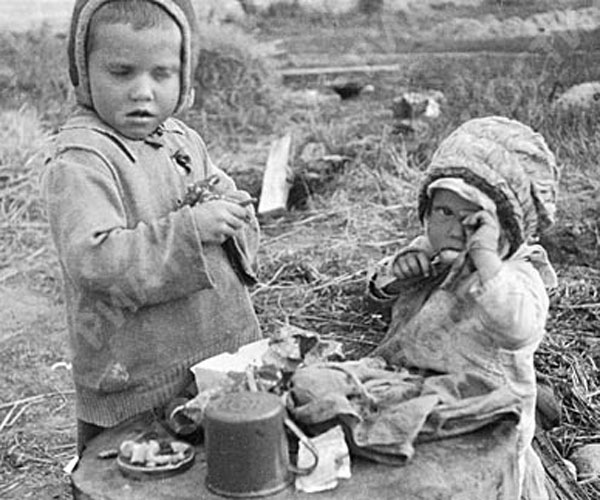